IDHAYA COLLEGE FOR WOMEN, KUMBAKONAM
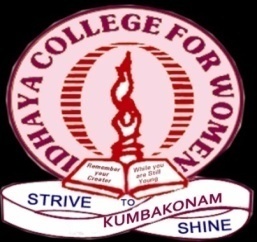 Semester: 		IV
Subject: 		Total Quality Management
Subject Code: 	P16MBA18
Unit:			V
Class:			II MBA
Topic: 			1.  ISO 9000
			2.  ISO 14000
Faculty Name:	Dr. Chitra Isac M.B.A., M. Phil., S.E.T., Ph. D.,
			Head- Department of Management
			Idhaya College for Women,  Kumbakonam
1
1
Content
Need for ISO 9000- ISO 9000-2000 , 
Process of obtaining ISO Certification, 
Advantages of ISO certification, 
New version of ISO standards Documentation, 
ISO 14000 – Concepts, Requirements and Benefits
2
Objective & Learning Outcome
Objective:
	To understand the statutory and regulatory requirement of quality management
Learning Outcome:
	To have understood the need, importance and process of applying of qualty standards through ISO Series
Takeaways:
Quality standard Institutions in India
3
The ISO 9000 SERIES
What?
Set of international standards
Quality Management+ Quality Assurance  Effectively Document The Quality System 
Why? 
To maintain an efficient quality system
First step or the base level of a quality system
not specific to any one industry
Who benefits?
Customers
Government- Regulatory requirements
Organization- Continual improvement
4
History and Revisions
First published in 1987
International Organization for Standardization (ISO) 
Specialized International Agency - national standards bodies of more than 160 countries
Revisions
2000 , 2008 and 2015
9000:2015 - September 2015 (Current Version)
5
ISO 9000:2000
refers - ISO 9000 update released in the year 2000.
Five Goals
1. Meet stakeholder needs
2. Be usable by all sizes of organizations
3. Be usable by all sectors
4. Be simple and clearly understood
5. Connect quality management system to business processes
6
Process
A process states what needs to be done and why
A procedure states how the process needs to be done
A work instruction explains how to carry out the procedure.
7
Inputs/Resources:
Specified requirements (needs), for example:
What information do you need to start work?
Where does that information come from?
Activities:
Interrelated or interacting activities that use resources needed to achieve a specific output
All of the operations, activities, and sub-processes carried out to produce the desired result, for example:
What are the basic jobs carried out in your department?
Can you explain to me your operations here?
Outputs:
Satisfying requirements (results), for example:
Who receives the result of your work?
How do you know if you’ve done your job correctly? (met objectives)
8
Inputs/Resources:
Specified requirements (needs), for example:
What information do you need to start work?
Where does that information come from?
Activities:
Interrelated or interacting activities that use resources needed to achieve a specific output
All of the operations, activities, and sub-processes carried out to produce the desired result, for example:
What are the basic jobs carried out in your department?
Can you explain to me your operations here?
Outputs:
Satisfying requirements (results), for example:
Who receives the result of your work?
How do you know if you’ve done your job correctly? (met objectives)
9
Procedure
A procedure is a uniform method that outlines how to perform a process, 
Why the procedure is required
What needs to be accomplished and how it will be executed
Who performs what action
Where the inputs come from and where the outputs go
Any locational requirements (i.e. where an activity is performed)
The criteria they must meet
Tools, information or other resources required
Terminology, definitions, explanations, etc.
10
Advantage & Disadvantages
Advantages
Disadvantages
Increased marketability; 
Reduced operational expenditures;
Improved internal communication; 
Improved customer service
Reduction of product liability risks
Attractiveness to investors
Lack of adequate understanding
Less funding available, 
Heavy document workload.
Process require long time.
11
New version ISO 9000:2015 principles of Quality Management
12
1. Customer focus
1. Understand the needs of existing and future customers
2. Align organizational objectives with customer needs and expectations
3. Meet customer requirements
4. Measure customer satisfaction
5. Manage customer relationships
6. Aim to exceed customer expectations
7. Learn more about the customer experience and customer satisfaction
13
2. Leadership
Establish a vision and direction for the organization
Set challenging goals
Model organizational values
Establish trust
Equip and empower employees
Recognize employee contributions
Learn more about leadership
14
3. Engagement of people
Ensure that people’s abilities are used and valued
Make people accountable
Enable participation in continual improvement
Evaluate individual performance
Enable learning and knowledge sharing
Enable open discussion of problems and constraints
Learn more about employee involvement
15
4. Process approach
Manage activities as processes
Measure the capability of activities
Identify linkages between activities
Prioritize improvement opportunities
Deploy resources effectively
Learn more about a process view of work and see process analysis tool
16
5. Improvement
Improve organizational performance and capabilities
Align improvement activities
Empower people to make improvements
Measure improvement consistently
Celebrate improvements
Learn more about approaches to continual improvement
17
6.Evidence-based decision making
Ensure the accessibility of accurate and reliable data
Use appropriate methods to analyze data
Make decisions based on analysis
Balance data analysis with practical experience
See tools for decision making
18
7. Relationship Management
Identify and select suppliers to manage costs, optimize resources, and create value
Establish relationships considering both the short and long term
Share expertise, resources, information, and plans with partners
Collaborate on improvement and development activities
Recognize supplier successes
Learn more about supplier quality and see resources related to managing the supply chain
19
Documentation
1) Quality manual
2) Quality policy
3) Quality procedures- Title/ Purpose / Responsibilities and authorities/ Records / Document control / Description / Appendices
4) Work instructions
20
ISO -14000
What is ISO 14000?
Series of international, voluntary 
Environmental Management Standards (EMS) 
Guides and technical reports
Establishing an Environmental policy determining the environmental impacts - products or services, planning environmental objectives, implementing programs to meet the various objectives, and conducting corrective action and management review.
21
ISO -14000- Objective
To promote effective environmental management systems in organizations/ to provide cost-effective tools that make use of best practices for organizing / applying information about environmental management.
22
History  & Revision of ISO 14000
The International Organisation for Standardization (ISO) created the ISO 14000 family of standards in 
1996. 
In 2004 revised - ISO 14001 –
September 2015.
23
Series of ISO 14000
Environmental Management Systems (EMS)
Environmental Auditing & Related Investigations (EA&RI)
Environmental Labels and Declarations (EL)
Environmental Performance Evaluation (EPE)
Life Cycle Assessment (LCA)
Terms and Definitions (T&D)
24
Compliances for the ISO 14000 EMS
Assurance to the customers of your commitment to demonstrable environment management
Public relations must be excellent
Investor criteria must be satisfied and improve access to capital
Insurance must be obtained at a reasonable cost
Image enhancement and market share
Registration requirements must be met with the clients
Cost control must be improved by identifying and eliminating waste and inefficiency
Lessen the incidents end up in liability
Reduction in the consumption of materials and energy
Facilitates the attainment of permits and authorizations
Decrease the cost of Complying with environmental regulations
Relations between industry and government improves
25
Principles of the ISO 14000 Standards
Result in better environmental management
Encompass environmental management system and the aspects of environmental products
Applicable in all countries.
Promote the broader interests of the public as well as users of these standards.
Cost-effective as well as non-perspective and flexible so they are able to meet the differing needs of organizations of any type or size, worldwide
Flexibility  to be suitable for internal and external verification
Scientifically based
Practical, useful and usable.
26
Benefits of getting the ISO 14000
Identifies and controls the environmental impact of its activities, product or services.
Continuously improve its environmental performance
Implementing a systematic approach to setting environmental objectives to achieving these and to demonstrating that they have been achieved.
Ensuring legal compliance.
27
Internal Benefits
External Benefits
Assurance to the management: 
Assure employees
Assurance on environmental issues to the external stakeholders
Comply with the regulations of the environment. 
Claims and communication:.
Demonstrate conformity:
28
Quality Marks in India
ISI -certification marks scheme - Bureau of Indian Standards (BIS), earlier known as Indian Standards Institute (ISI)- under the provisions of BIS Act, 1986. Any product that has the ISI mark is supposed to be of minimum standard and safe for use
Mandatory ISI certification -cement, electrical appliances, LPG cylinder, Batteries, Oil pressure stove, Automobile Accessories, Medical equipment, steel products, Stainless Steel, Chemicals, Fertilizers,  infant foods and packaged drinking  water
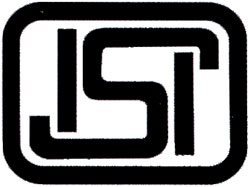 29
AGMARK
Agricultural commodities- Directorate of Marketing and Inspection- GOI agency-some 205 different commodities
Pulses, Cereals, Essential Oils, Vegetable Oils, Fruits and Vegetables, and semi-processed products
Agricultural Produce (Grading & Marking) Act, 1937
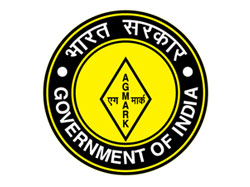 30
VEGETARIAN AND NON-VEGETARIAN MARKs
As per Food Safety & Standards (Packaging & Labelling) Regulations, 2011
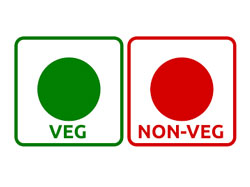 31
Hallmark
Bureau of Indian Standards (BIS)-behest - GOI, gold -2000 /silver jewellery -2005. The scheme is voluntary in nature
Purity in Carat/fineness mark. With reference to gold, the marks are:
916 corresponds to 22 carat
750 corresponds to 18 carat
585 corresponds to 14 carat
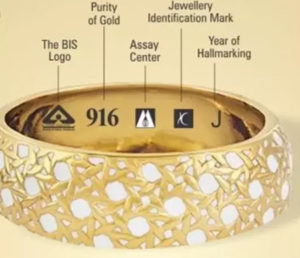 32
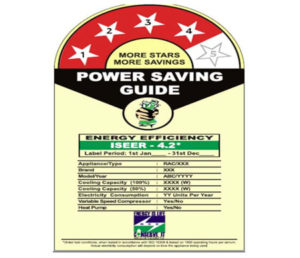 BEE’ STAR LABEL MARK
Energy saving and cost saving -electrical household and other equipments,
Launched by Bureau of Electical Efficiency (BEE)- Ministry of Power, GOI
frost-free (no frost) refrigerators, tubular fluorescent lamps, room air conditioners, direct cool refrigerators, distribution transformers, induction motors, pump sets, ceiling fans, LPG stoves, electric geysers and colour TVs
33
Wool mark of Australia



Silk Mark Organization of India (SMOI), Central Silk Board, Ministry of Textiles, GOI
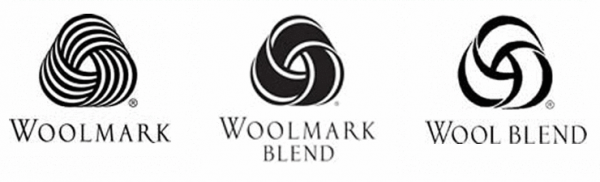 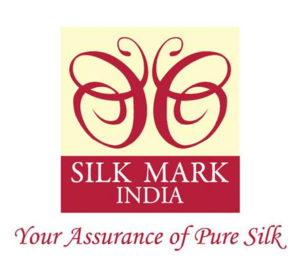 34
Eco mark - certification mark -  BIS- National Standard s organization of India – products -  least impact on the ecosystem - started in 1991-  not a mandatory quality mark but is advisory.
Soaps and Detergents
Paints
Paper
Plastics
Cosmetics
Textiles
Batteries
Wood Substitutes
Propellants and Aerosols
Food Items (edible oils – including Vanaspati, Tea and Coffee)
Electrical and Electronics Goods
Packing/Packaging Materials
Lubricating/Speciality Oils
Drugs
Foods Preservatives and Additives and
Pesticides.
Leather
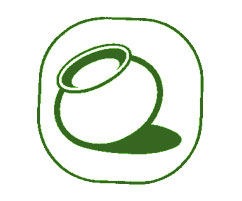 35
The Food Safety and Standards Authority of India (FSSAI)
Not an obligatory certification mark -signifies that food is hygienic- approved safety standards set for food items 
Food and Safety and Standards (FSS) Act, 2006 
issues a  14-digit license number & FSSAI logo to Food Business Operators,  is to displayed
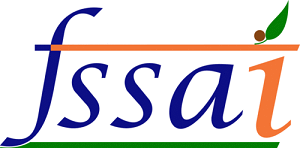 36
Reference
https://asq.org/quality-resources/iso-9000
https://www.ukessays.com/essays/information-technology/advantages-and-disadvantages-of-iso-9000-information-technology-essay.php
https://www.isocertificateonline.in/iso-14000/
https://www.consumer-voice.org/food/know-your-quality-marks/
37